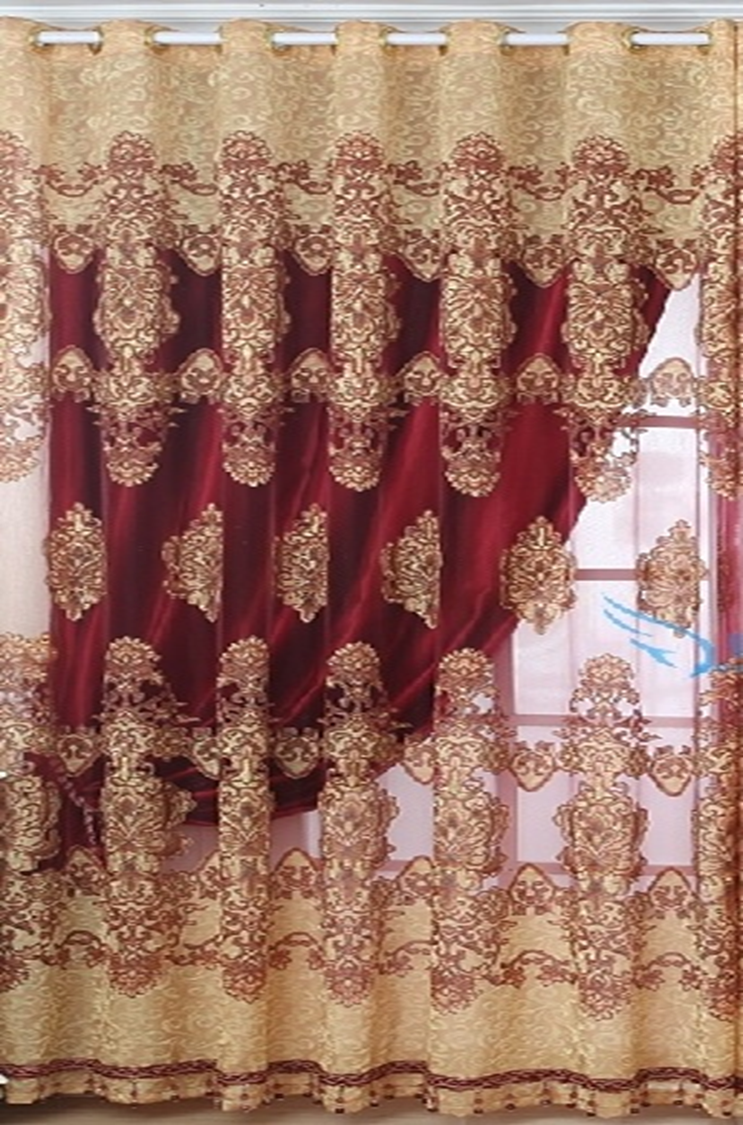 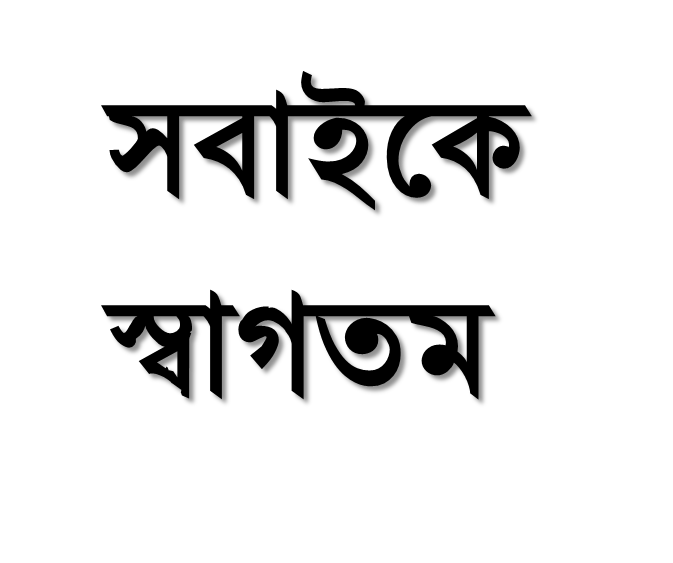 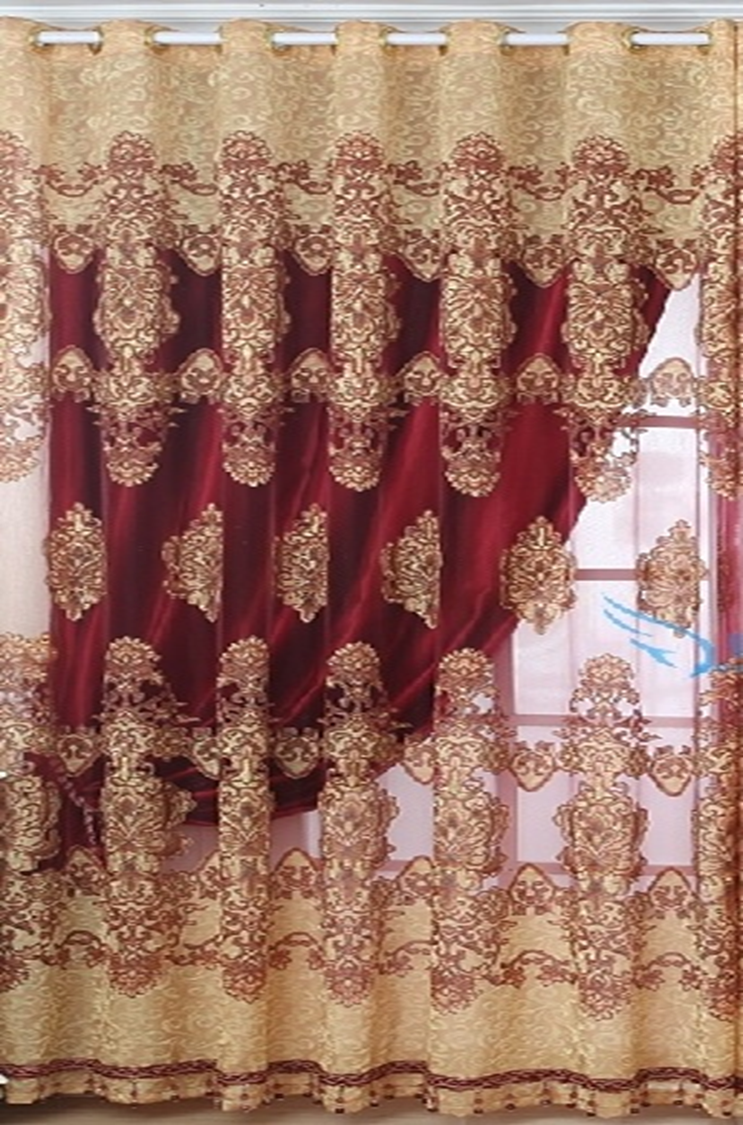 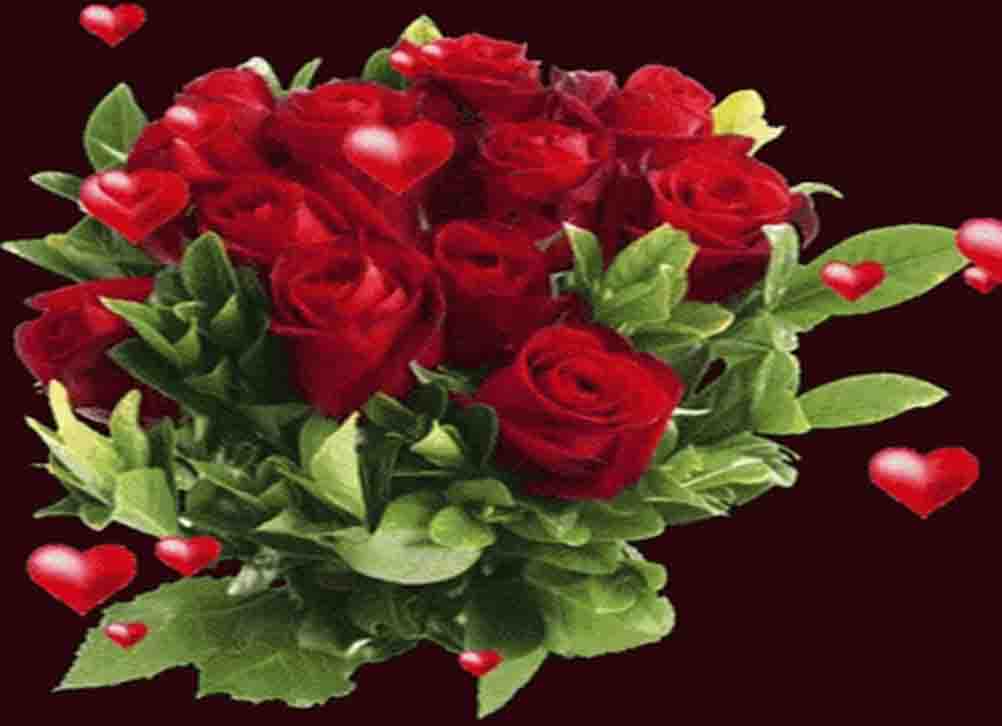 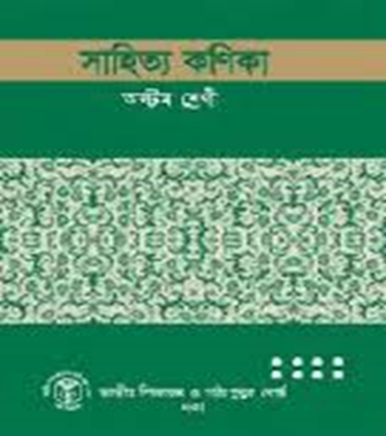 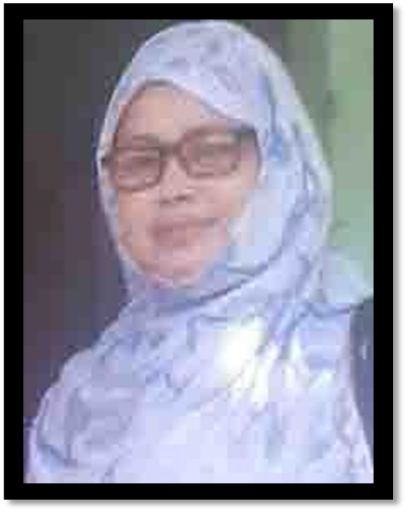 পরিচিতি
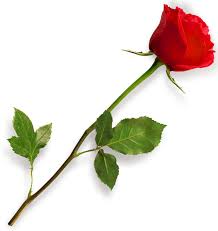 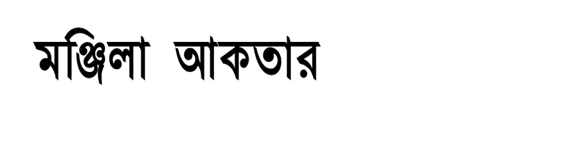 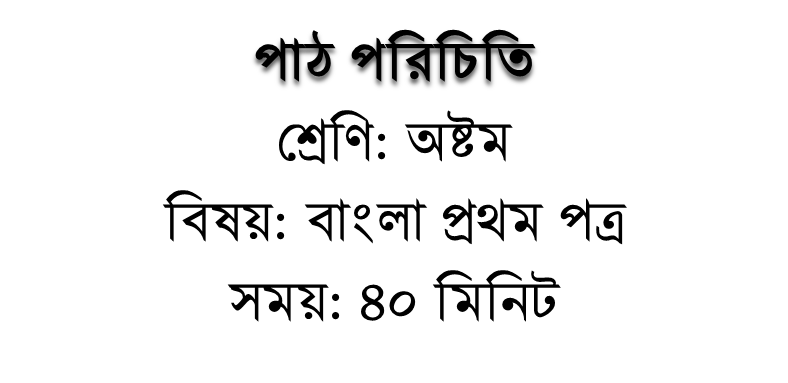 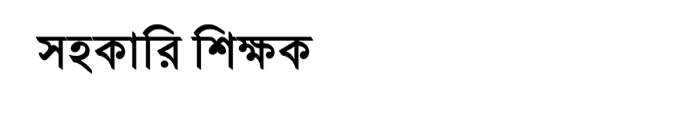 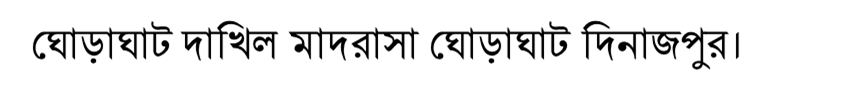 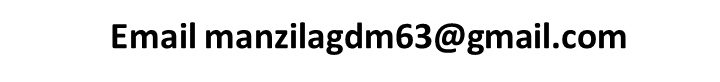 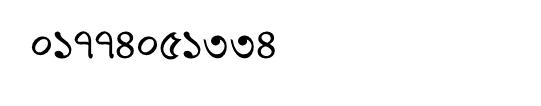 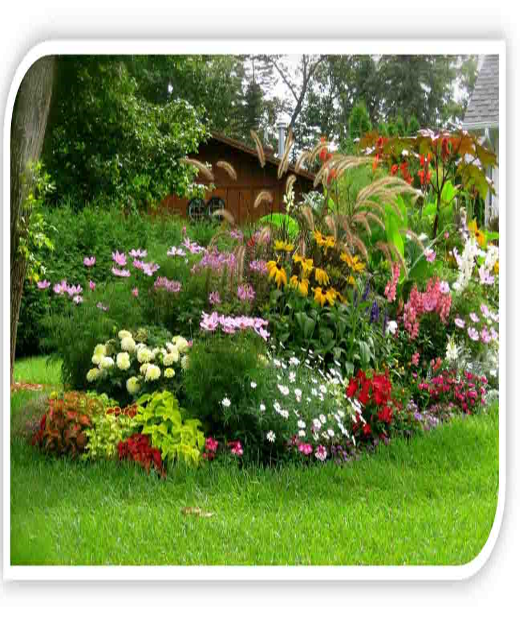 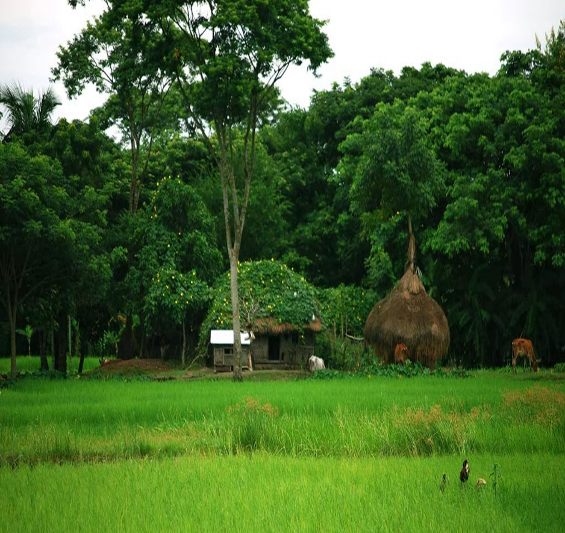 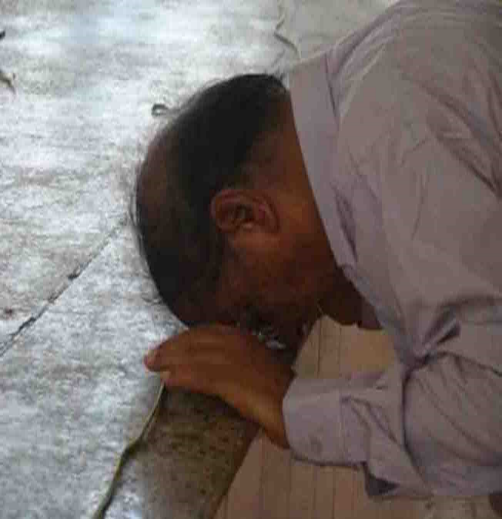 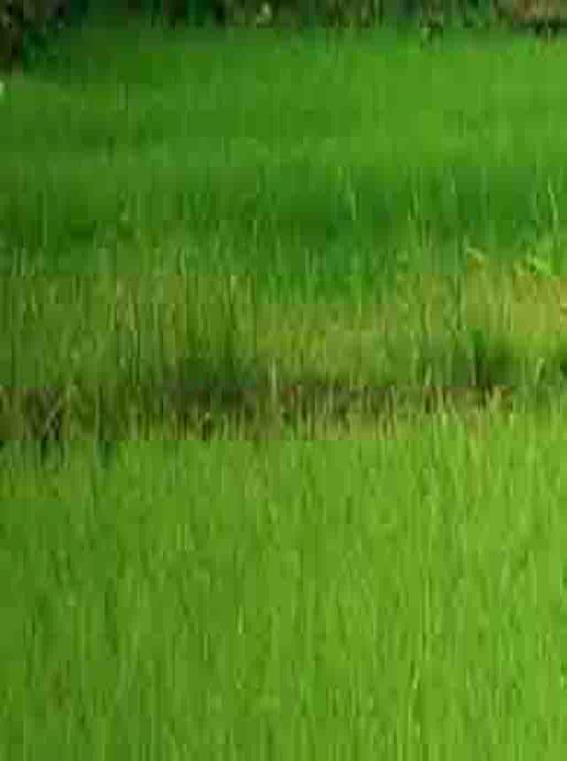 দুই বিঘা জমি
রবীন্দ্রনাথ ঠাকুর
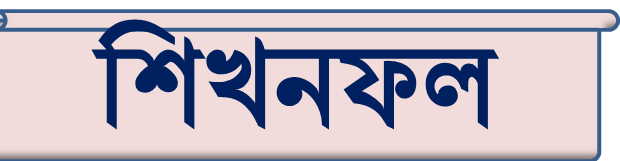 এ পাঠ শেষে শিক্ষার্থীরা-
১।কবি পরিচিতি উল্লেখ করতে পারবে
২।  কবিতাংশটুকু শুদ্ধ উচ্চারণে পড়তে পারবে।
৩। নতুন শব্দগুলোর অর্থসহ বাক্য গঠন করতে পারবে।
৪। কবিতাংশের মূলভাব জানতে পারবে।
জন্ম ১৮৬১ খ্রীঃ
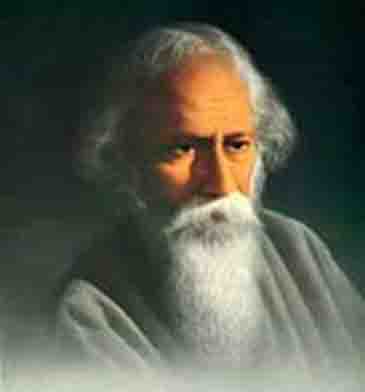 ১৯১৩খ্রীঃনোবেল
কবিতা,সংগী্‌ত,ছোট
গল্প,উপন্যাস ইত্যাদি উ্ল্লেখযোগ্য
রবীন্দ্রনাথ ঠাকুর
১৯৪১খ্রীঃকলকাতায় মৃতুবরন করেন
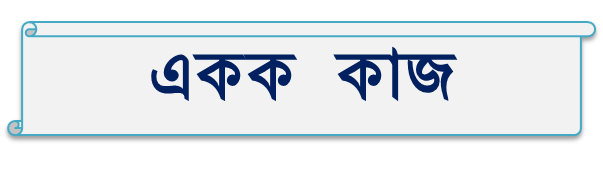 বিশ্বকবি রবীন্দ্রনাথের জন্ম পরিচয় লিখ
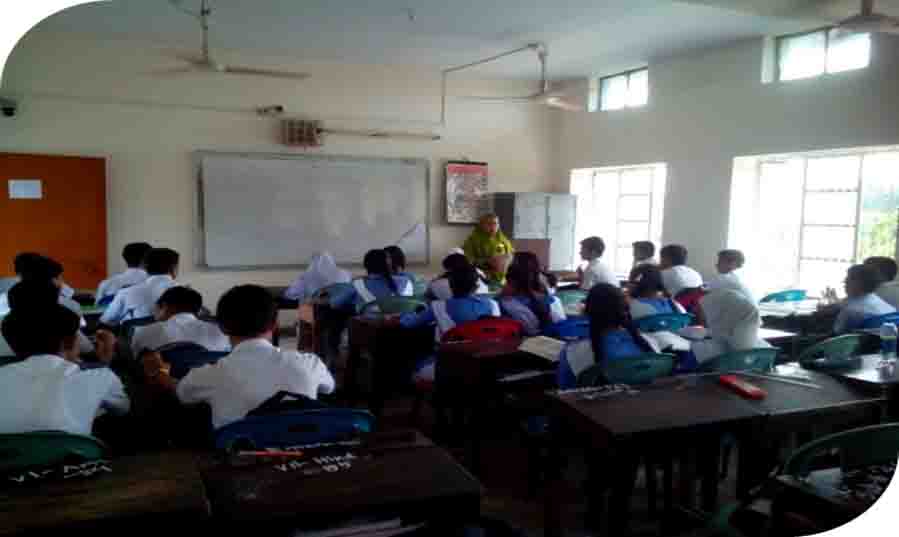 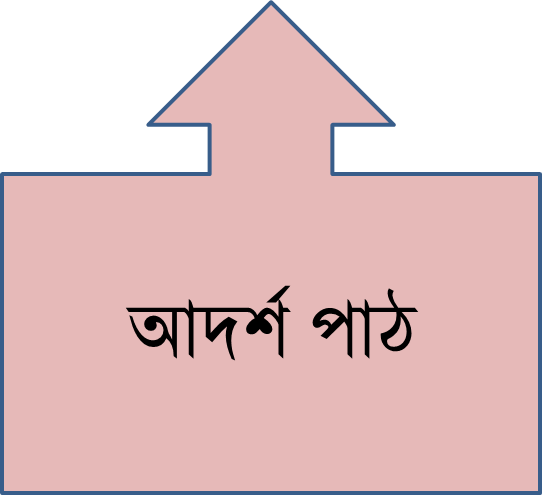 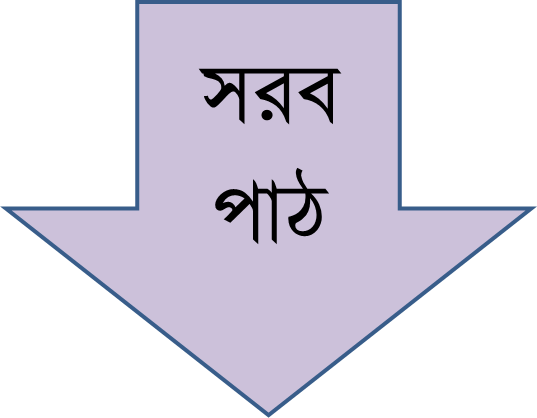 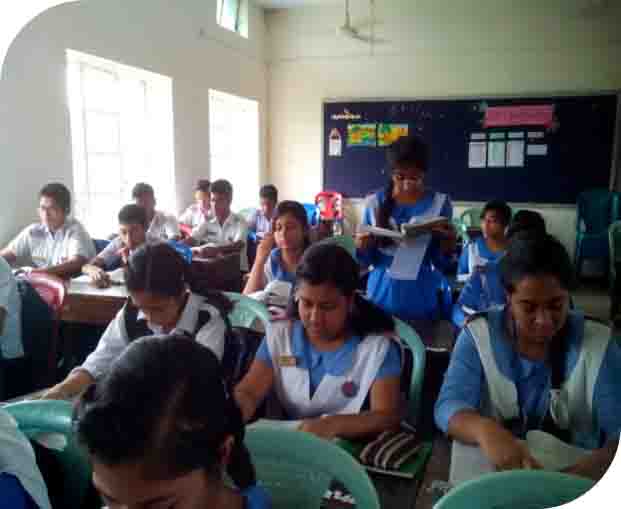 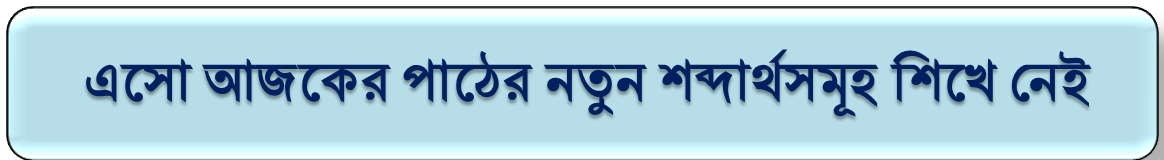 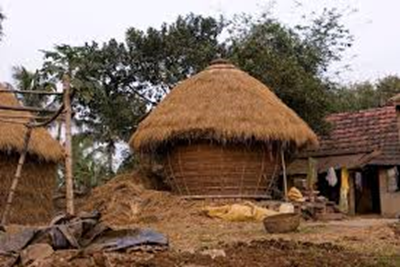 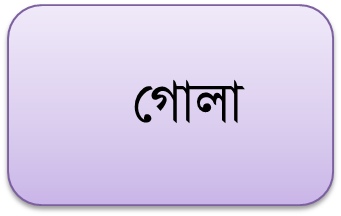 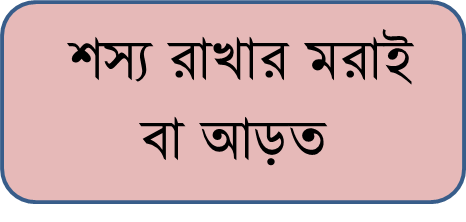 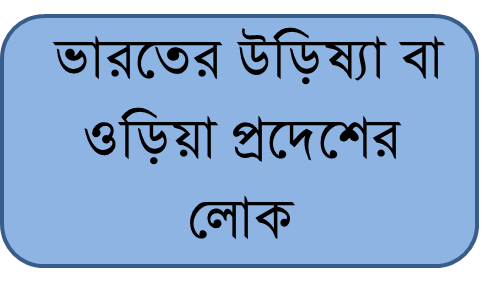 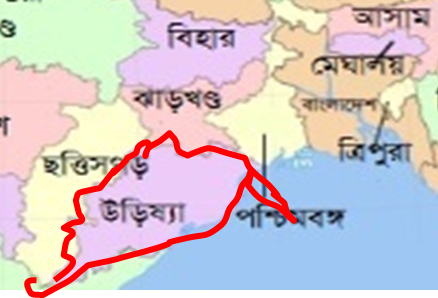 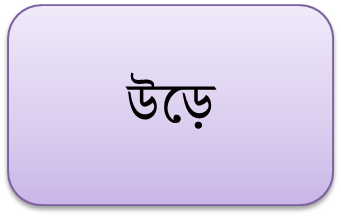 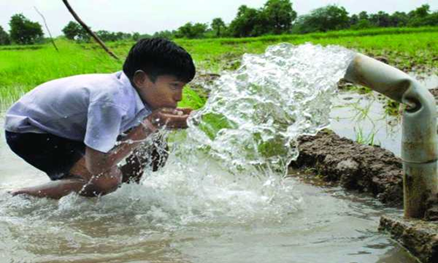 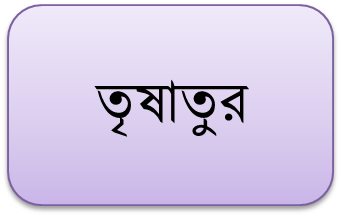 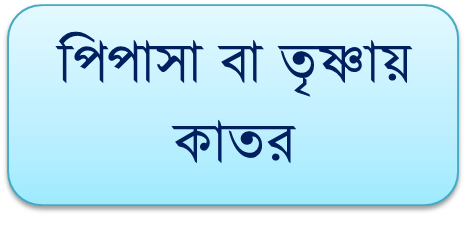 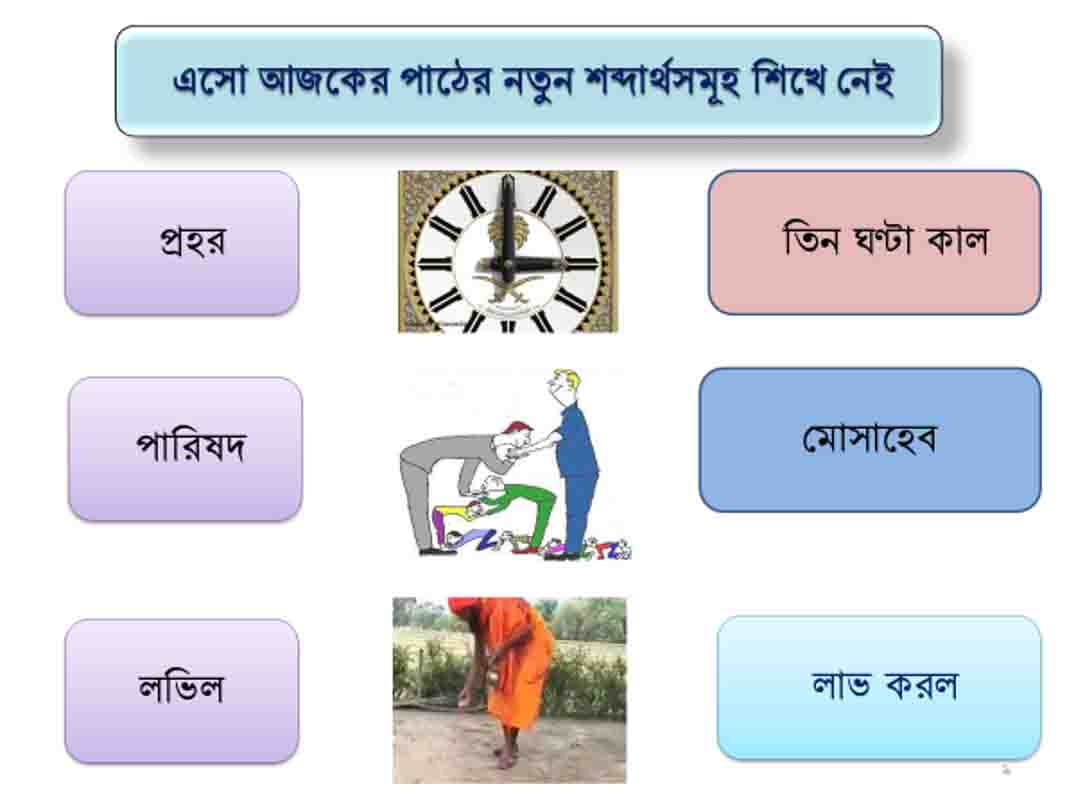 জোড়ায় কাজ
গোলা ,তৃষাতুর,উড়ে, প্রহর শব্দগুলো দিয়ে দুটি করে বাক্য লিখ।
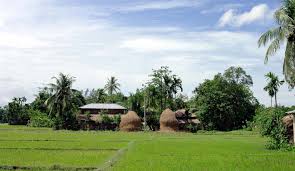 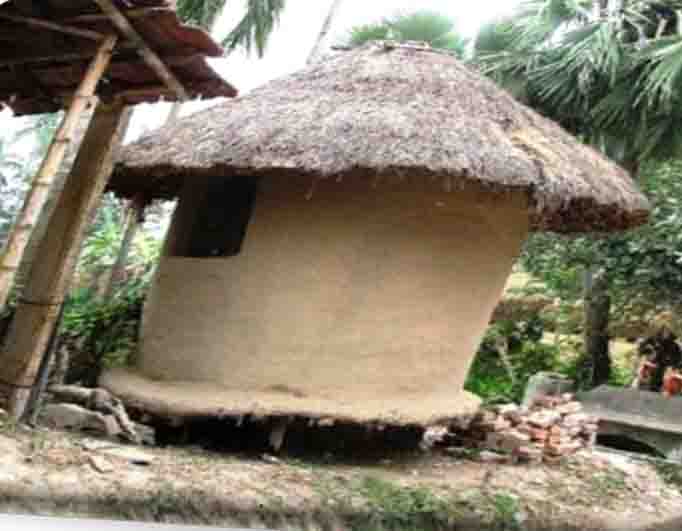 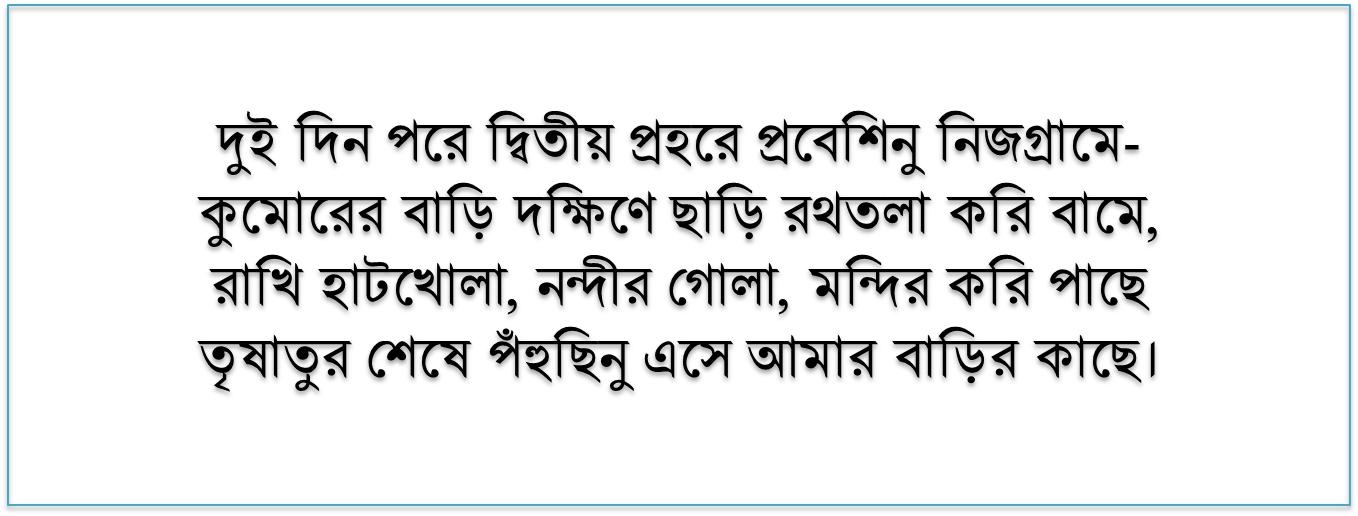 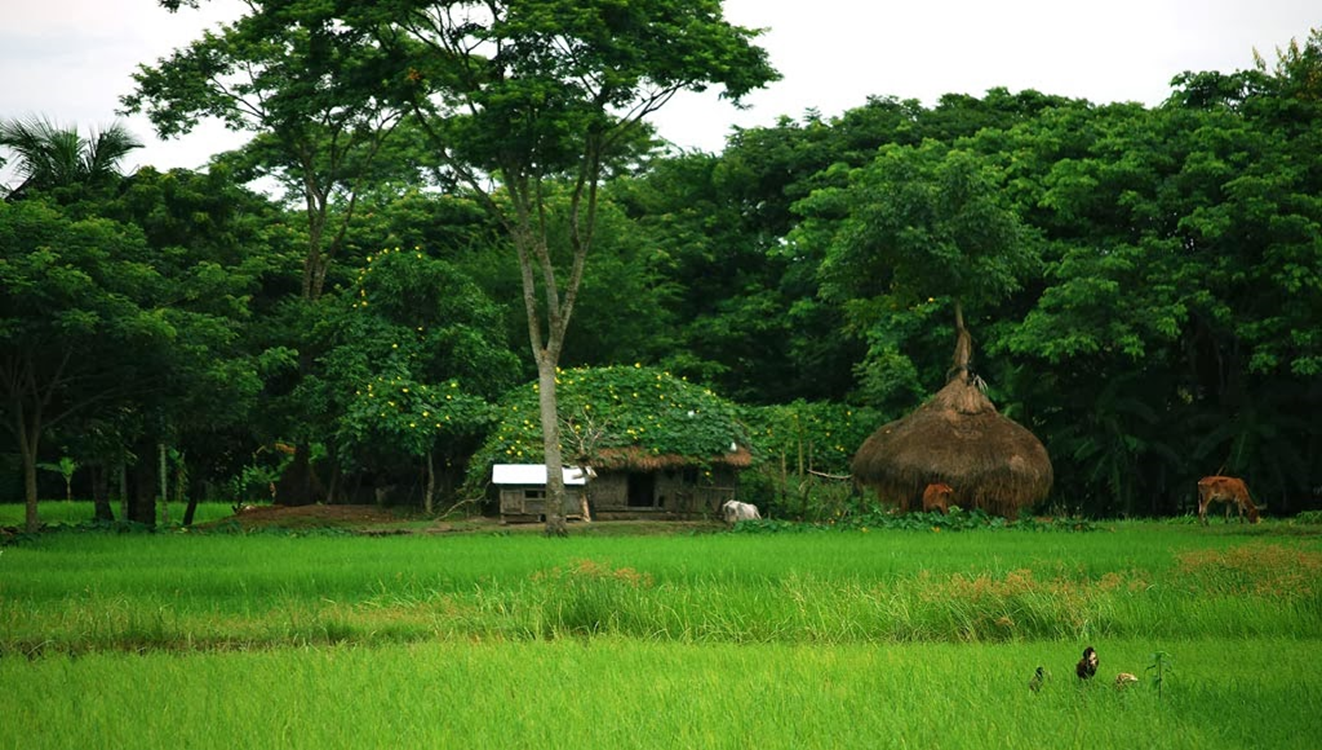 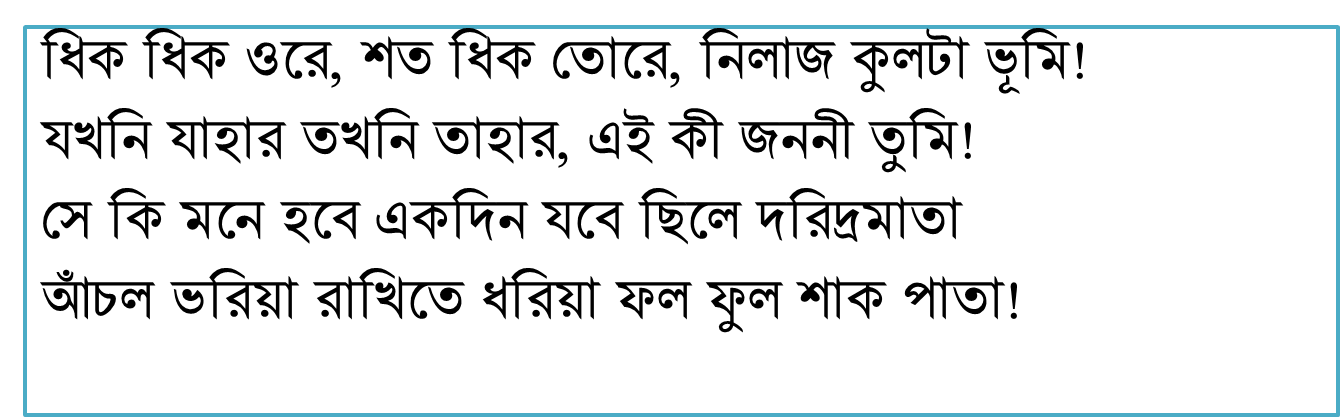 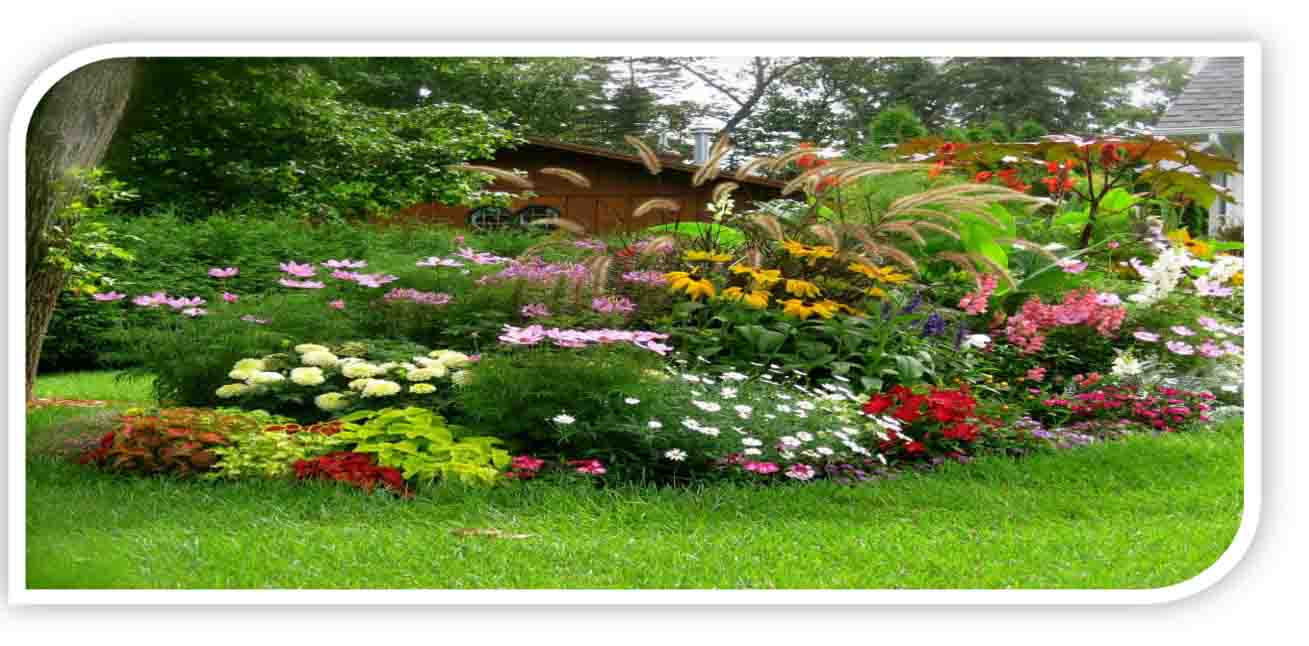 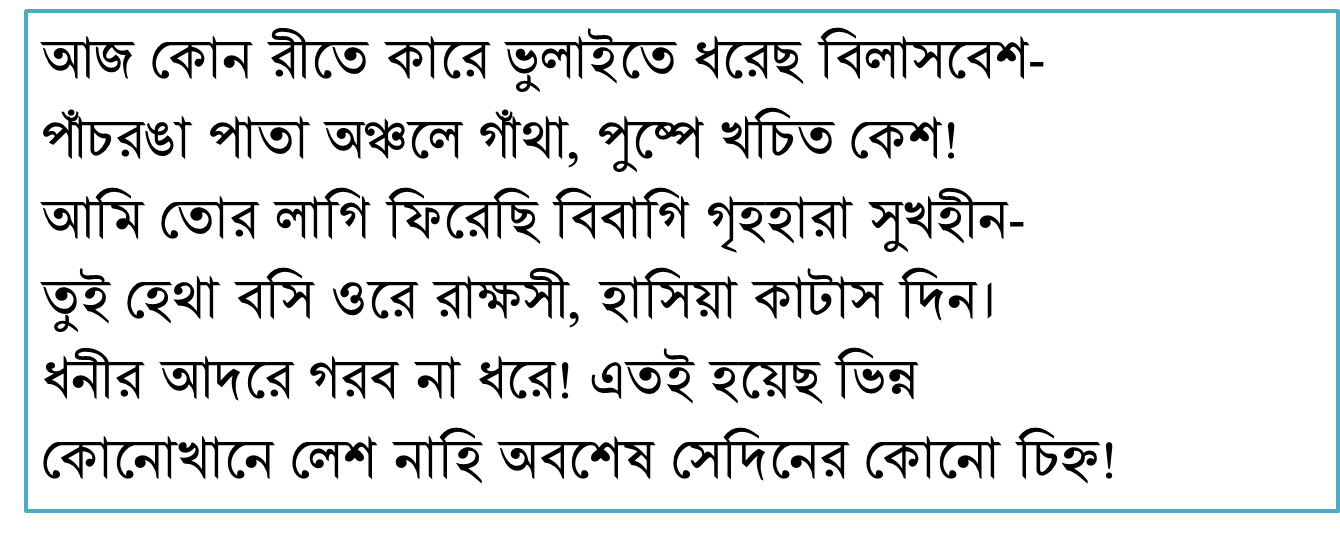 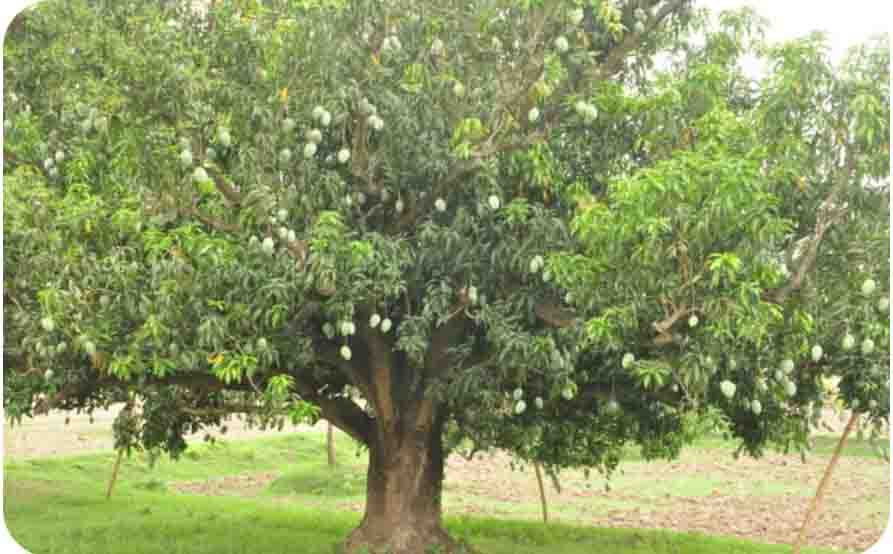 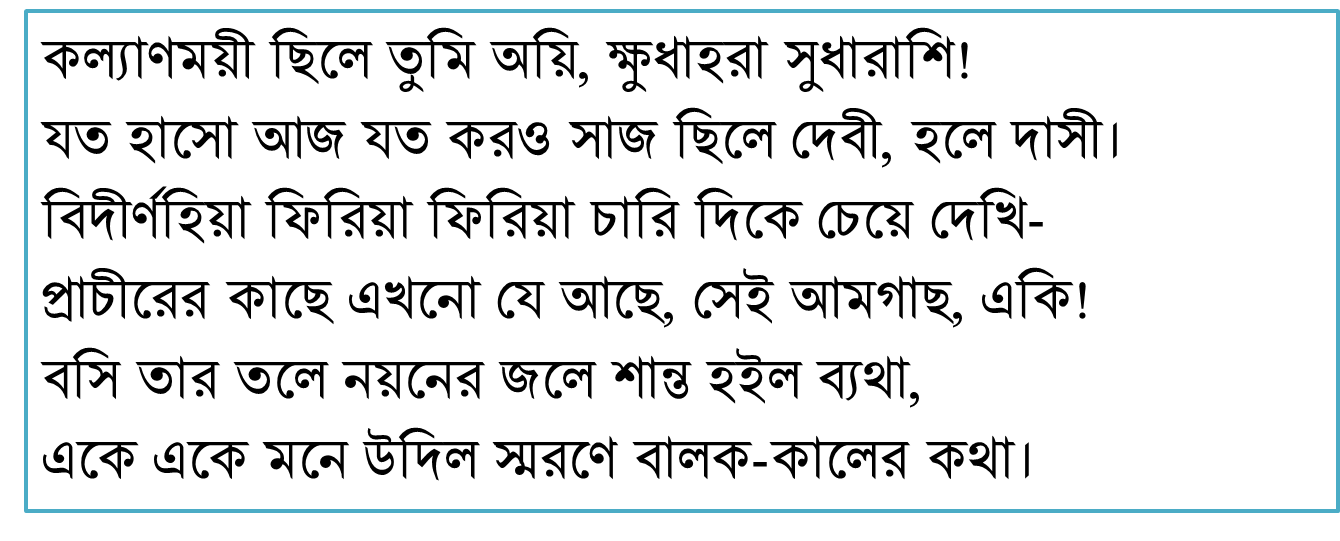 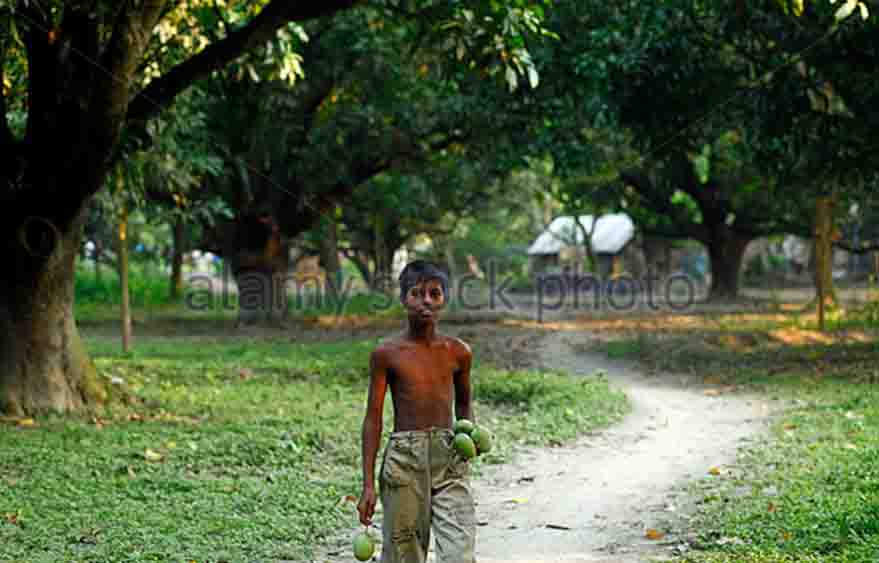 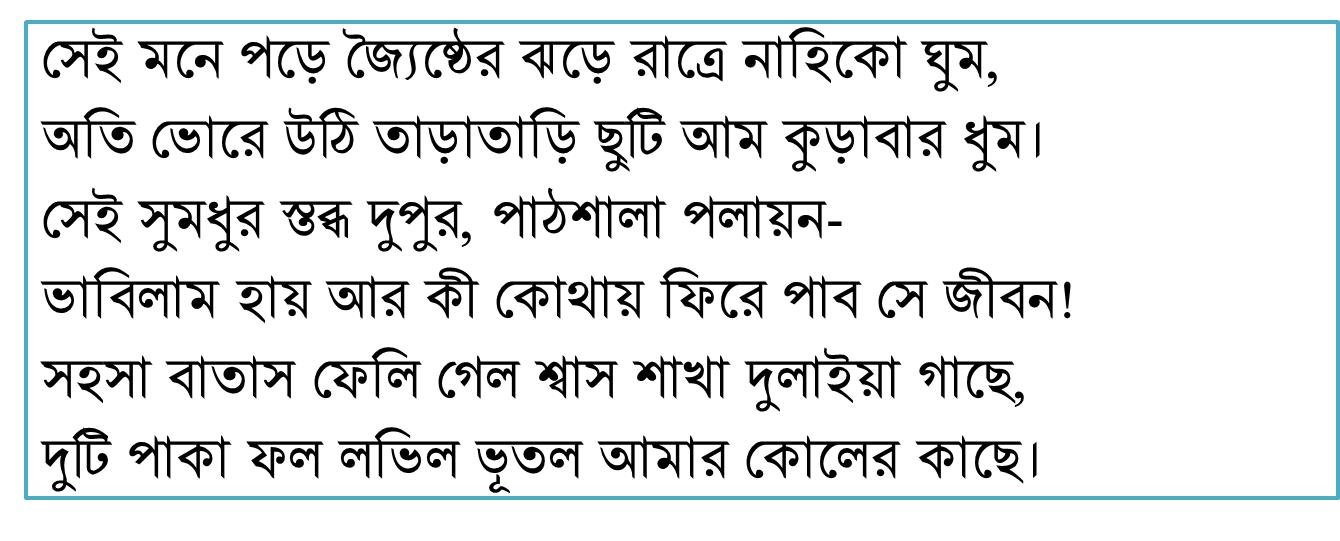 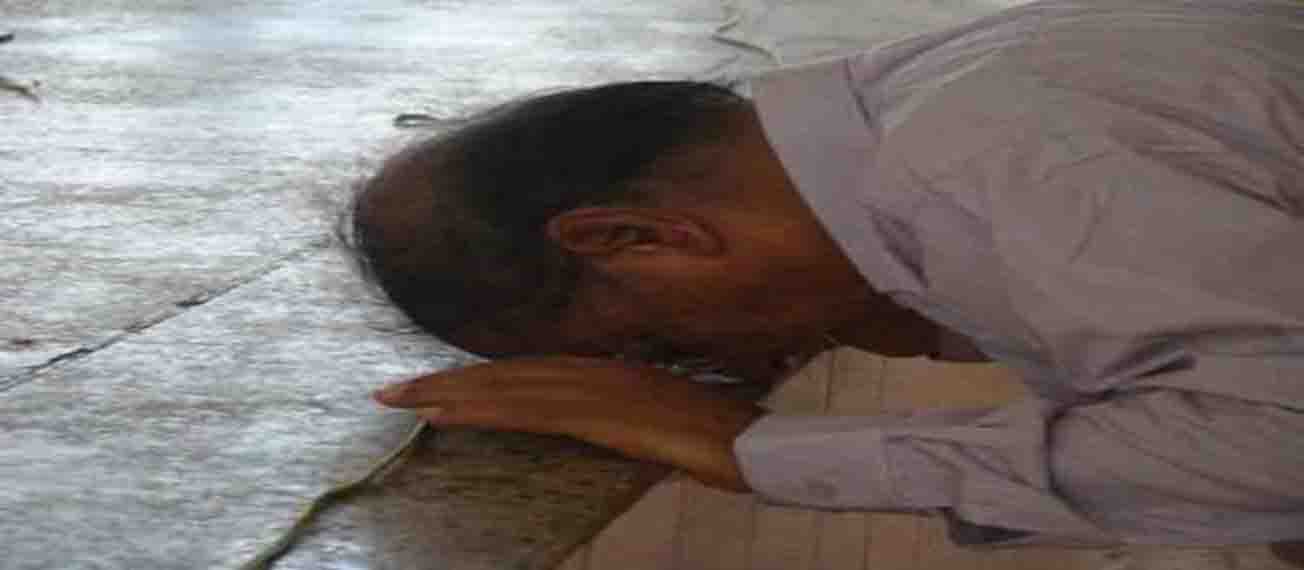 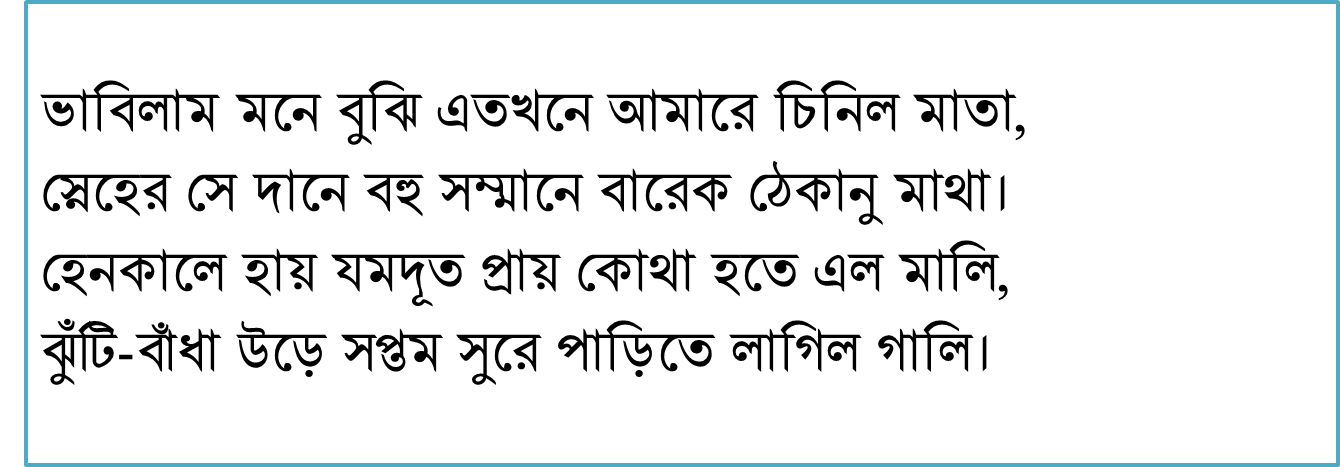 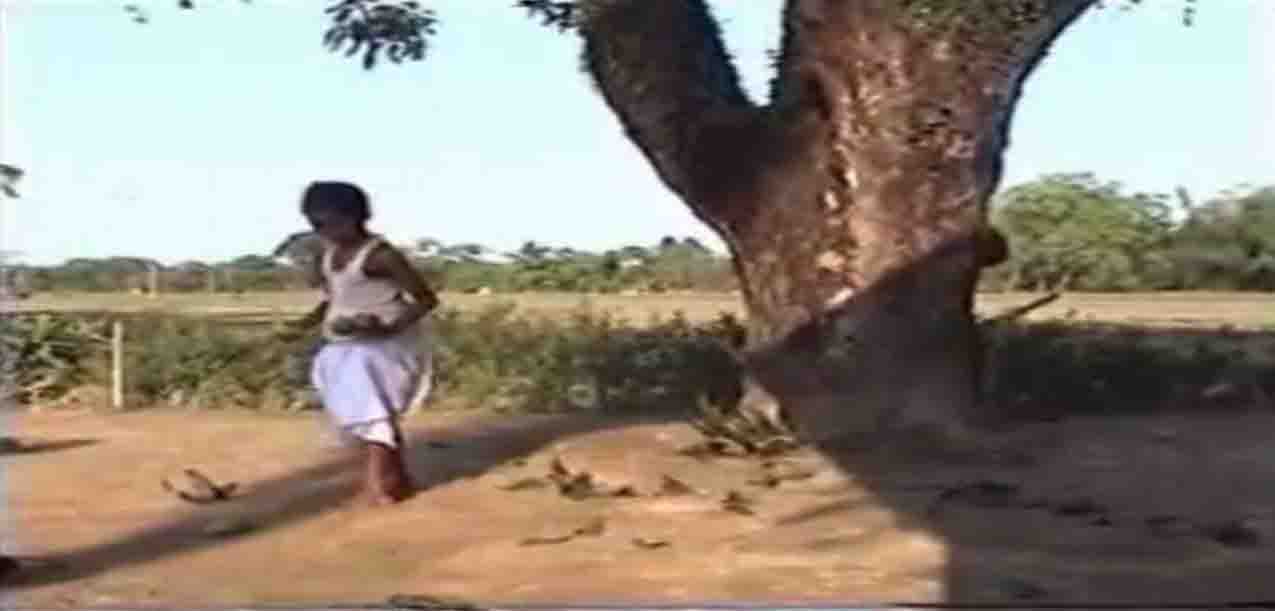 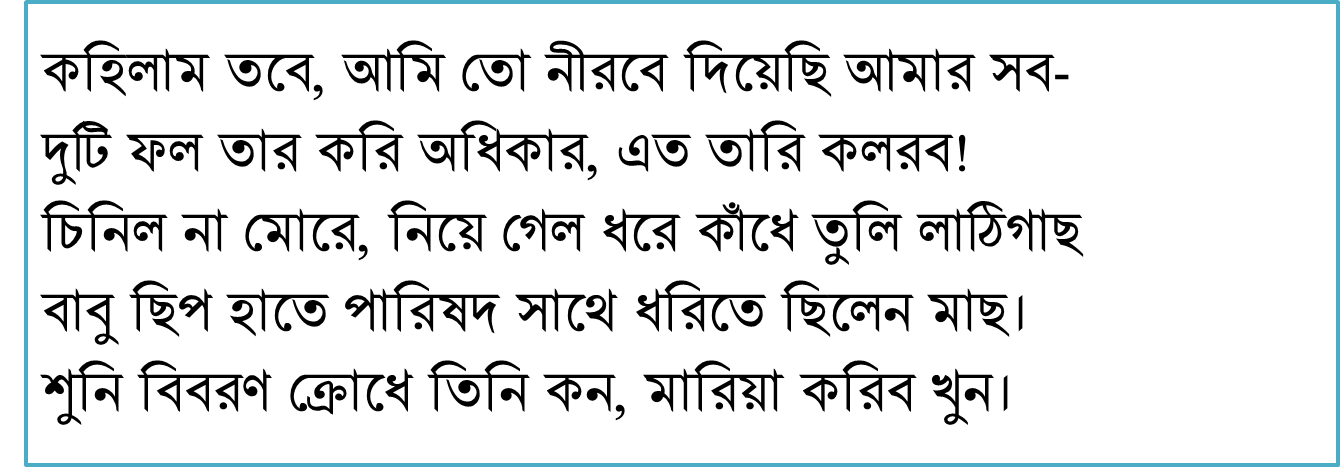 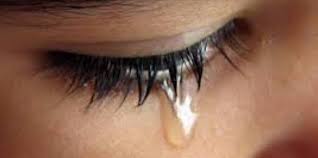 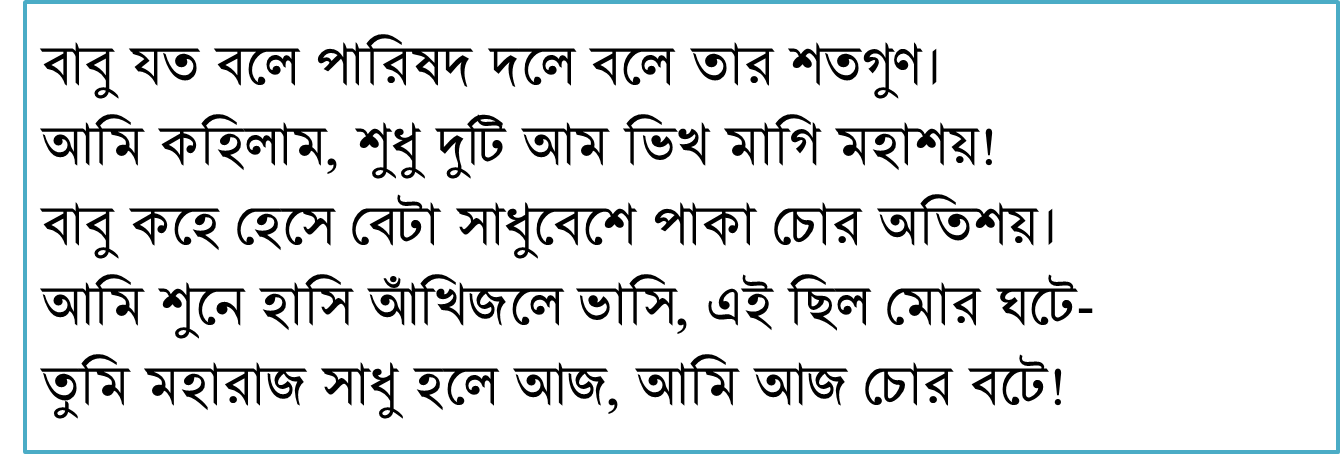 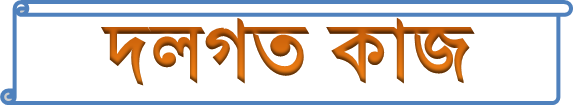 দুই বিঘা জমির মুল ভাব ব্যাখা করো
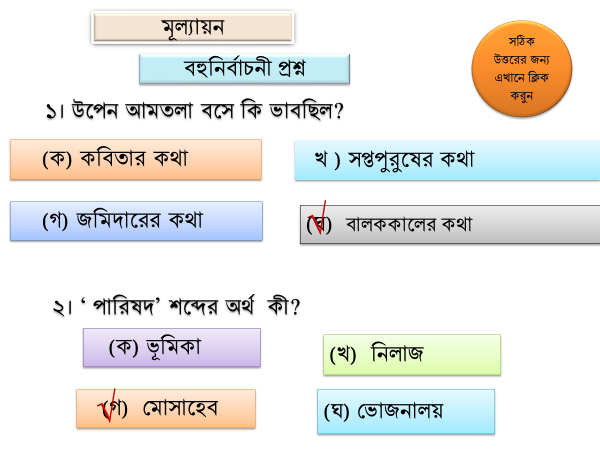 মূল্যায়ন
১।রবীন্দ্রনাথ কত খ্রীঃ নোবেল পুরস্কার পান?
২।রাজার হস্ত করে সমস্ত কাওালের ধন চুরি-বলতে কি বোঝানো হয়েছে।
৩।দুই বিঘা কবিতার মাধ্যমে কবি কি বুঝাতে চেয়েছেন?
বাড়ীর কাজ
তোমার জানা কোন কৃষকের অত্যাচারিত জীবনের একটি কাহিনী লিপিবদ্ধ কর
ধন্যবাদ
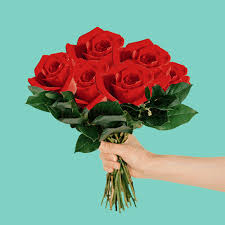